HIV Prevention Ambassador Trainers’ Workshop:
MENTORS’ ACTIVITY GUIDE
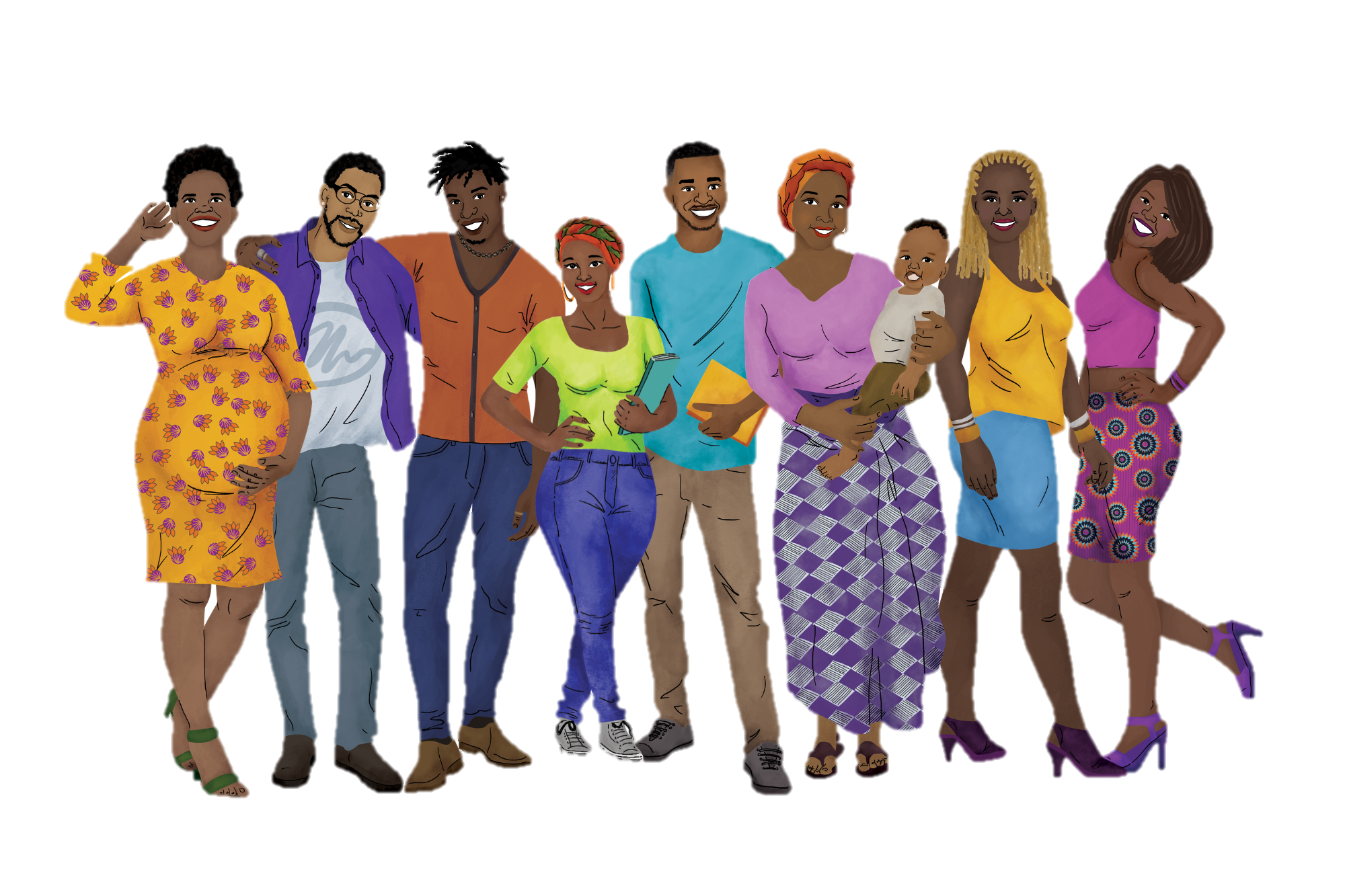 Activity
Guide
Overview
2
Overview
This slide deck is a resource for mentors. It is designed to guide mentors during mentorship team activity sessions throughout the HIV Prevention Ambassador Trainers’ Workshop.
In this slide deck, you will find:
The
Mentorship
Teams
4
Team 1 (team name)
Mentor: Name
Contact: Email Address
Team Members:
5
Team 2 (team name)
Mentor: Name
Contact: Email Address
Team Members:
6
Team 3 (team name)
Mentor: Name
Contact: Email Address
Team Members:
7
Team 4 (team name)
Mentor: Name
Contact: Email Address
Team Members:
8
Team 5 (team name)
Mentor: Name
Contact: Email Address
Team Members:
9
Day 1
Mentorship
Teams
10
Day 1 Quick Information
This session will be 30 minutes at the end of Day 1.
Prior to this session, mentorship teams will have already met once during case study breakout rooms.
During Day 1 Mentorship Teams, you will:
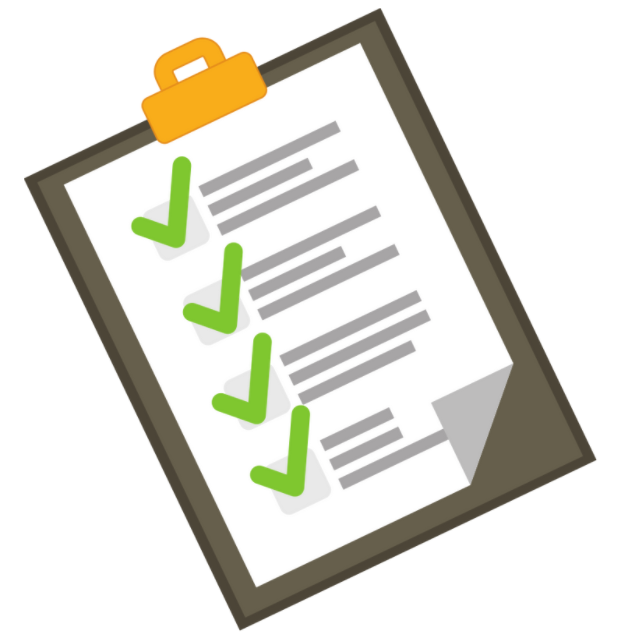 11
Day 1 Action Items
Take time for introductions.
Introduce yourself. Consider sharing something fun and personal. What are your strengths? In what areas would you like to grow? Set the tone with your team; this is safe, judgment-free zone.
Clarify your role as mentor. Use the following talking points as a guide:
12
Day 1 Action Items (cont.)
Allow all team members to introduce themselves, taking note of any absences. Ask them to share some of their own strengths and areas for growth.
Create a team name together and connect.
Share several examples: Magical Mentors, Wise Warriors, Tenacious Teachers, Super Supports.
Ask for participant consent to start a WhatsApp group. Explain that the group will help to keep everyone connected throughout the training.
Collect phone numbers and create your WhatsApp group – use your team name!
13
Day 1 Action Items (cont.)
Reflect on Day 1 as a team and answer any questions.
Prompts: How did Day 1 go for you? What has been your favorite part of the training thus far? Why? Are you nervous about any part of the training? 
Remind your team to add to the Q&A Box for homework.
Urge team members to attend each of the five sessions and stay for the duration of the training.
14
Day 2
Mentorship
Teams
15
Day 2 Quick Information
This session will be 30 minutes at the end of Day 2.
During Day 2 Mentorship Teams, you will:
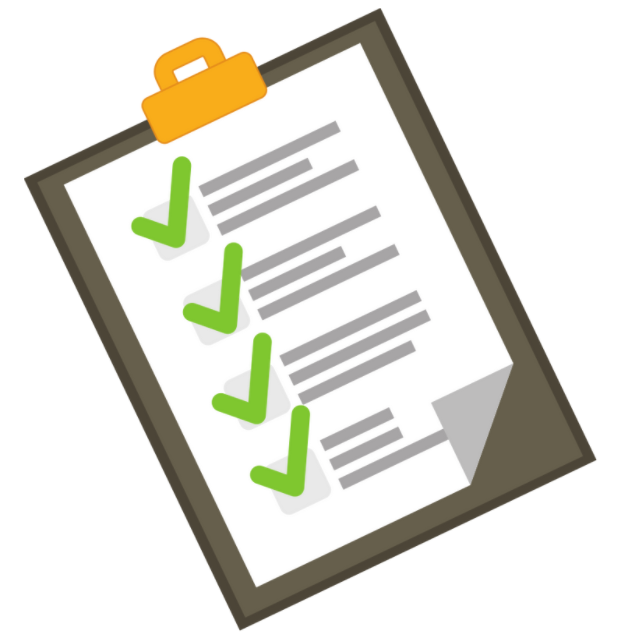 16
Day 2 Action Items
Reflect on Day 2 as a team and answer any questions.
Remind your team to complete the Learning Design & Delivery homework assignments prior to Day 3.
Discuss the importance of self-care for trainers.
Use the following talking points as a guide:
17
Day 2 Action Items (cont.)
Use the following questions to prompt discussion:
What physical activities can you do during and after your training with Ambassadors to care for yourself?
Possible Answers: Stand up, stretch, take a walk, take a nap, schedule time to get enough sleep, etc.
What emotional activities can you do during and after your training with Ambassadors to care for your emotional well-being?
Possible Answers: Cry, laugh, shout/sing out loud, make a noise from the lungs, meditate, etc.
18
Day 2 Action Items (cont.)
Revisit your social connections and identify support networks (e.g., your mentor, your mentorship team, your supervisor). Who can you connect with or reach out to for extra support?
Use the following talking points as you wrap up the discussion:
Reference: Peltz A, Reitenauer E. LIVES training session: providing first-line support for survivors of gender-based violence in HIV settings. Washington, DC: Gender & Sexual Diversity, Office of HIV/AIDS, USAID.
19
Day 3
Mentorship
Teams
20
Day 3 Quick Information
This session will be 45 minutes at the end of Day 3.
During Day 3 Mentorship Teams, you will:
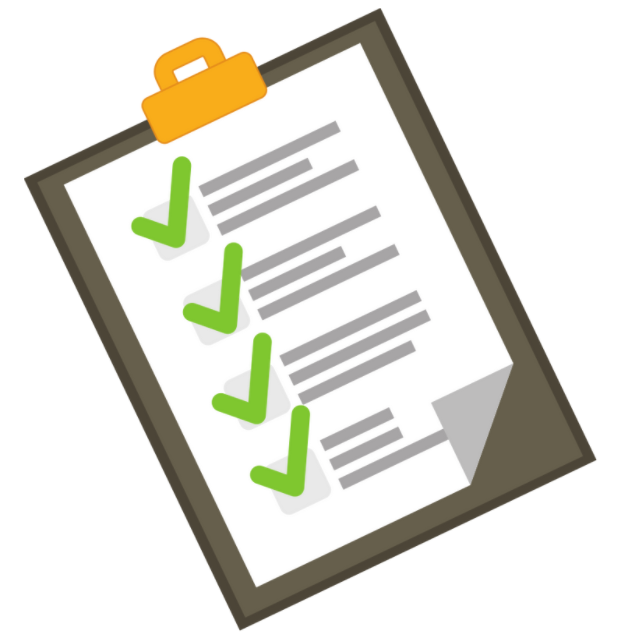 21
Day 3 Action Items
Complete the Challenging Situations & Facilitation activity.
Share your screen. Project the corresponding slide deck:



Discuss the scenarios and answer questions verbally.
Ask the group to share their own experiences with challenging situations in past trainings.
22
Day 3 Action Items (cont.)
Choose two team representatives to present a verbal debrief on Day 4.
Team representatives should be prepared to share quick highlights from the group discussion.
Plan for up to 5 minutes.
23
Day 3 Action Items (cont.)
Assign sections of the HIV Prevention Ambassador Training Package for practice role-play demonstrations prior to Day 4.
Split your team into five groups of two or three members per group. Assign each group a section (see next slide).
Encourage group members to re-read their section on their own time.
Make a note of group assignments and give members time to confirm contact information.
24
Day 3 Action Items (cont.)
Explain that groups will have time to work together on Day 4 to develop practice role-play demonstrations based on their section topic. They will present to their mentorship teams on Day 5.
Further instructions will be shared on Day 4.
25
Day 4
Mentorship
Teams
26
Day 4 Quick Information
This session will be 50 minutes at the end of Day 4.
During Day 4 Mentorship Teams, you will:
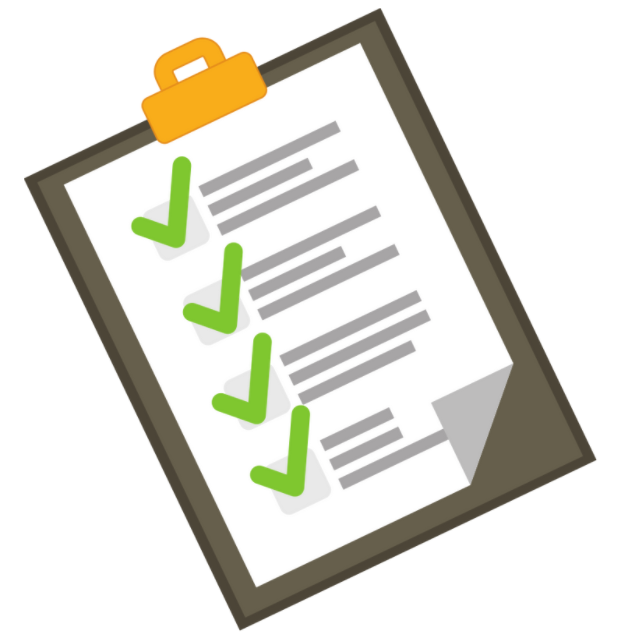 27
Day 4 Action Items
Discuss the practice role-play demonstration activity and answer any questions about expectations.
Instructions were provided during the training. Make sure your team members have a good understanding of the assignment and expectations.
Ask your team members if they have questions or need clarification before they start working on their projects.
28
Day 4 Action Items (cont.)
Dismiss teams from Zoom to develop and practice their role-play demonstrations.
Teams can meet on whatever platform they’d prefer (e.g., Zoom, WhatsApp, phone call). They should communicate with you to let you know how you can join them/reach them.
Meet with each demonstration team individually.
Check in with each team during the preparation period. Ask them if they need any help, advice, or additional support.
29
Day 5
Mentorship
Teams
30
Day 5 Quick Information
This session will be 1 hour at the beginning of Day 5.
During Day 5 Mentorship Teams, you will:
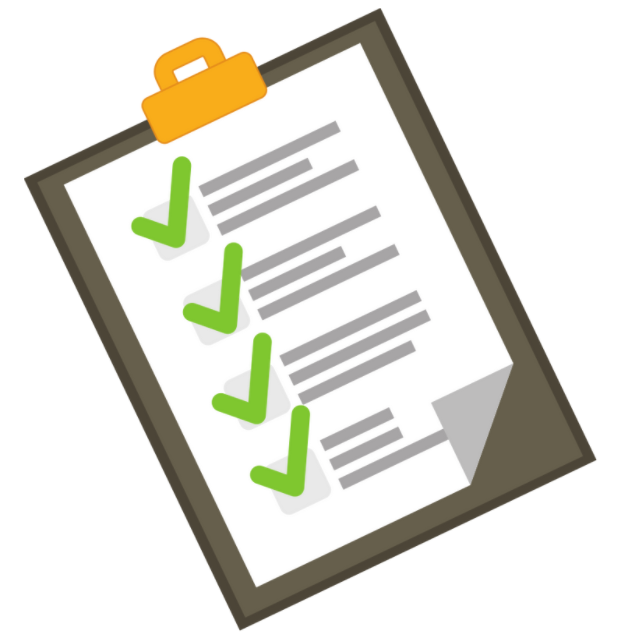 31
Day 5 Action Items
Introduce each demonstration team and invite them to present their role-play demonstration to the group.
Ask for volunteers to go first. Teams do not need to present in the order that session topics are listed.
Provide feedback on each role-play demonstration and encourage discussion among your mentorship team.
Keep track of time. Ensure each team has time to present and receive feedback before the break.
32
The
Mentorship
Network
33
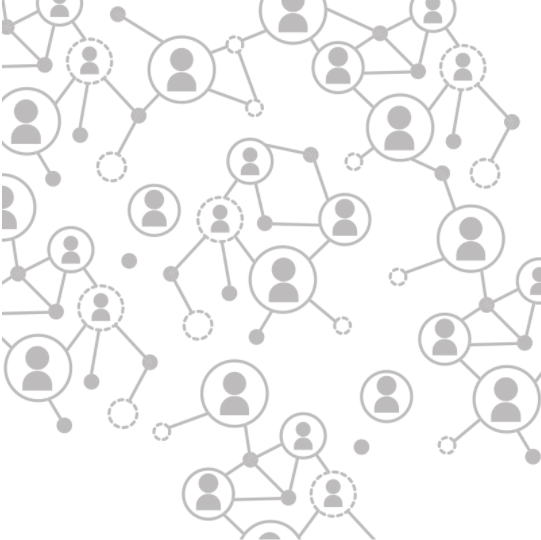 The Mentorship Network
An introduction to the expanded Mentorship Network will be provided during the training on Day 5. The following slides are simply informational.
The Mentorship Network is comprised of two main components:
WhatsApp
Mighty Networks
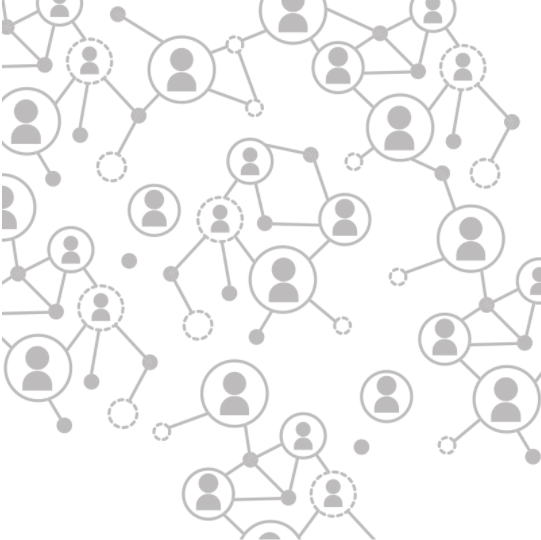 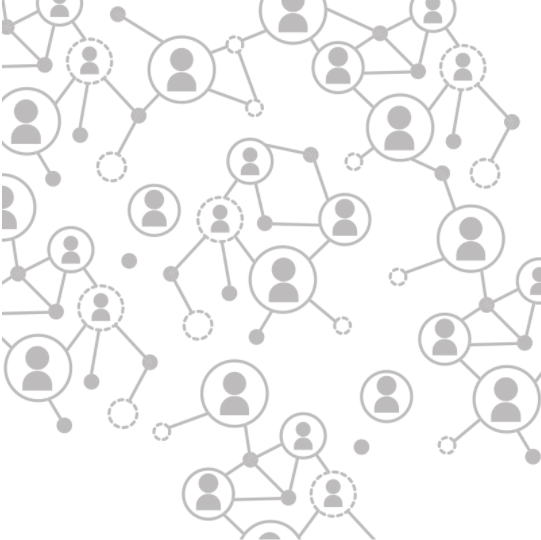 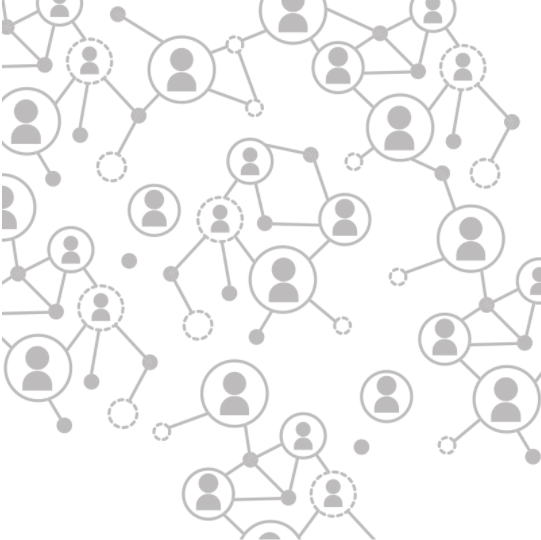 34
WhatsApp
Audience
Your mentorship team, including you – the mentor – and your group of participants. Your WhatsApp group should include around 10 people.
Purpose
To connect directly with your team, ask/answer quick questions, and stay in touch while team members start training.
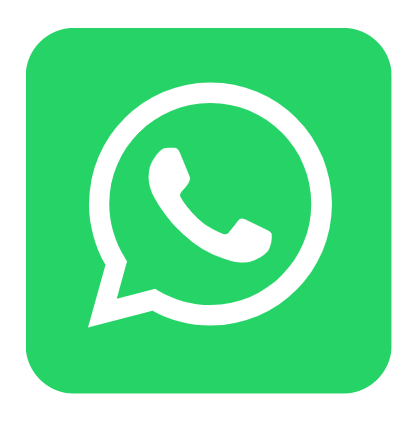 35
Mighty Networks
Audience
All past, present, and future facilitators, mentors, and participants of the training.
Purpose
Think of the Mighty Networks site as our own private Facebook group. Facilitators, mentors, and participants alike should use it to share resources, start discussions, ask for feedback, and seek ongoing support.
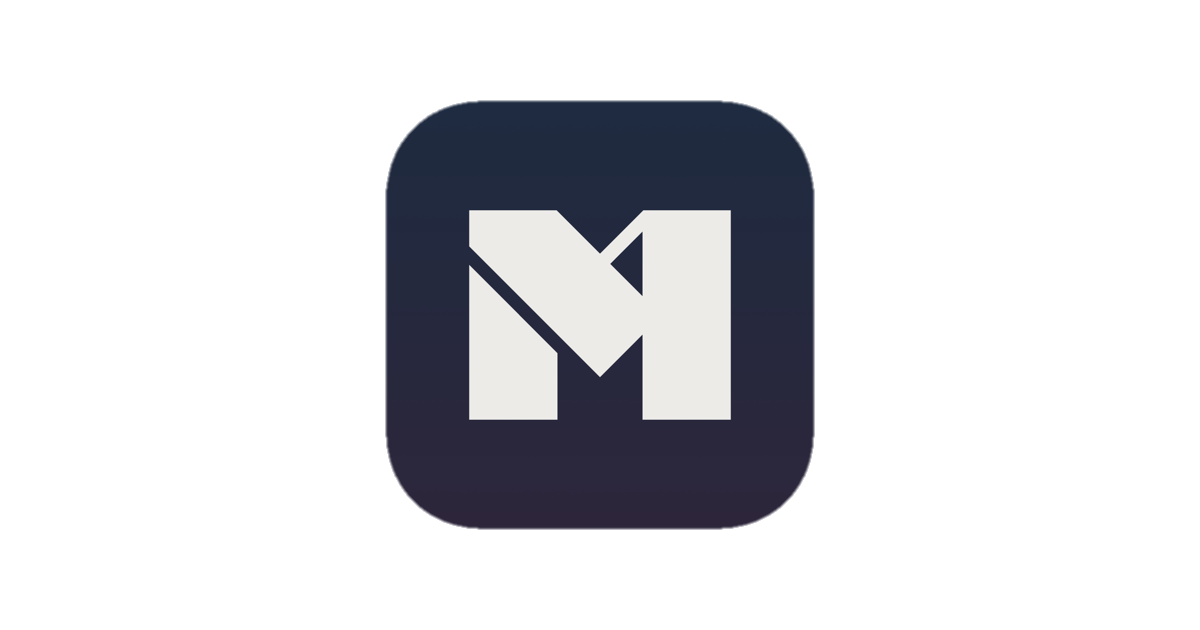 36
Important
Reminders
37
Don’t forget to…
Ensure an inclusive, judgment-free zone for your team.
Be accessible and communicate boundaries – it is up to you how available you would like to be via WhatsApp after the training. If you’d prefer to be reached via email or on Mighty Networks, let your team know.
Take attendance during each mentorship session. If you notice repeat absences, reach out directly and provide support.
38
Acknowledgments
This resource is made possible by the generous support of the American people through the U.S. President's Emergency Plan for AIDS Relief (PEPFAR) and the U.S. Agency for International Development (USAID) and through the terms of cooperative agreements 7200AA19CA00002 and 7200AA19CA00003. The contents are the responsibility of the EpiC project and the RISE project and do not necessarily reflect the views of PEPFAR, USAID, or the U.S. Government.

Suggested Citation:

Weber A, Bishopp C. HIV prevention ambassador trainers’ workshop: mentors’ activity guide. Washington, DC: Collaboration for HIV Prevention Options to Control the Epidemic (CHOICE); 2021.
39
Thank You
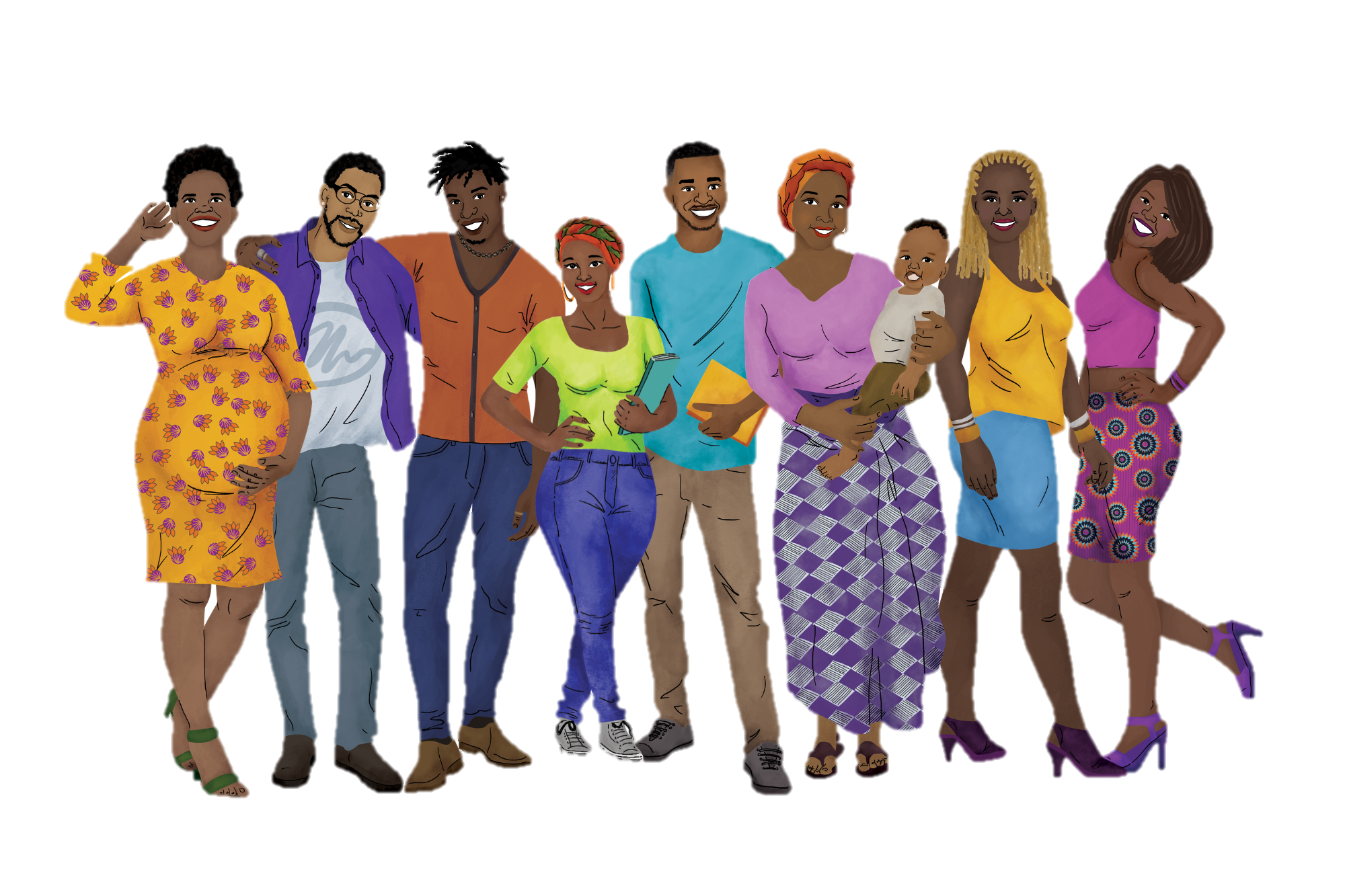 40